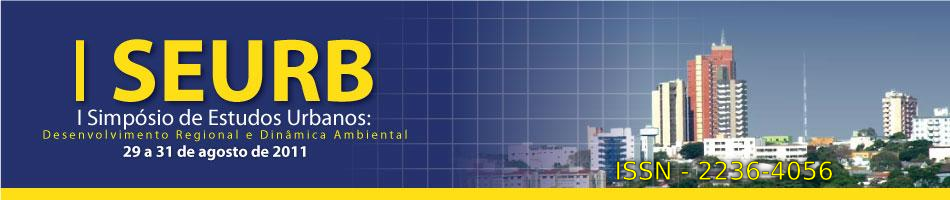 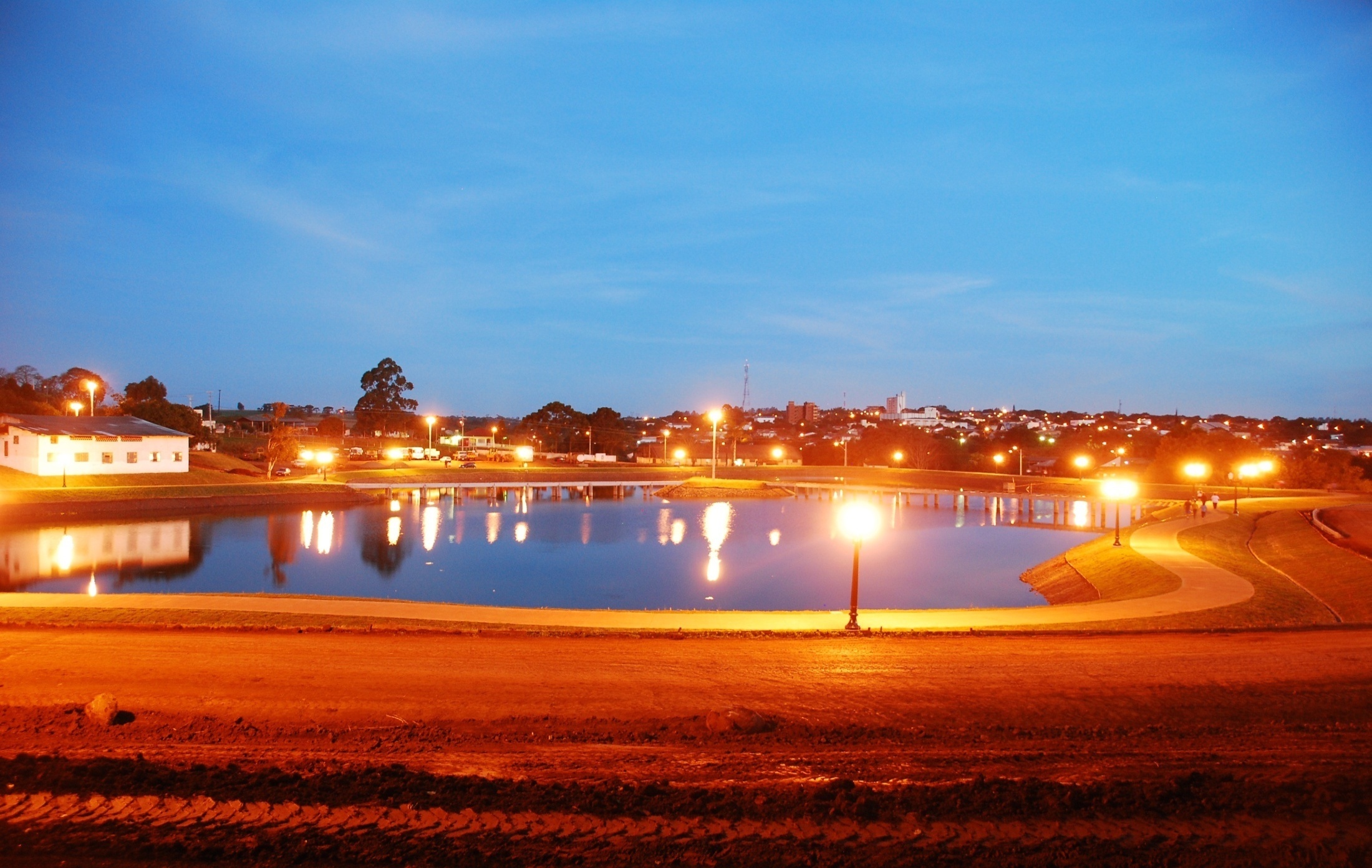 O PARQUE DO LAGO DE MAMBORÊ–PR E SUA INTERFERÊNCIA NA DINÂMICA URBANA
Jonas Henrique  M. de Lima 
Marcos Clair Bovo (Or.) 
Ricardo Luiz Tows(Co-or.)
Foto:  Assessoria de Imprensa da Prefeitura do Município de Mamborê.
O que é um Parque urbano?
Kliass (1993) “os parques urbanos são espaços públicos com dimensões significativas e predominância de elementos naturais, principalmente cobertura vegetal, destinado à recreação” (KLIASS, 1993, p. 19).
Lima (1994, p. 15) parque urbano “é uma área verde, com função ecológica, estética e de lazer, entretanto com uma extensão maior que as praças e jardins públicos”. Para o autor os espaços livres desempenham funções importantes em uma cidade, como a estética, a social e a ecológica.
Origem dos parques urbanos.
Foto: Wikipédia
Foto: Wikipédia
Foto: Wikipédia
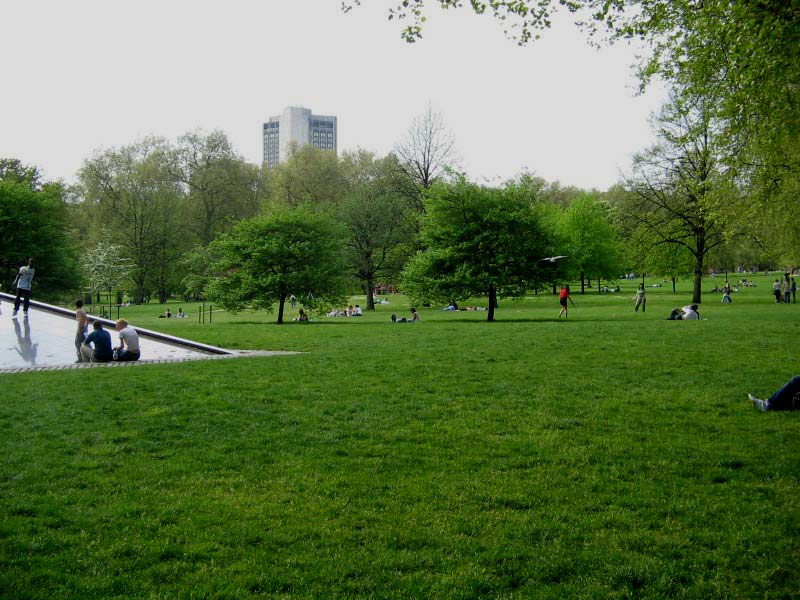 Vista parcial do Jardim do Palácio de Versalhes-França
Vista parcial do Green Park – Inglaterra
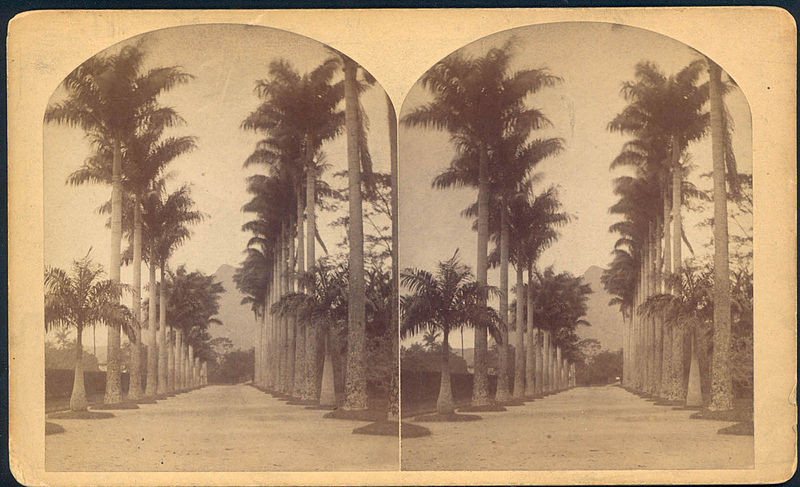 Foto: Wikipédia
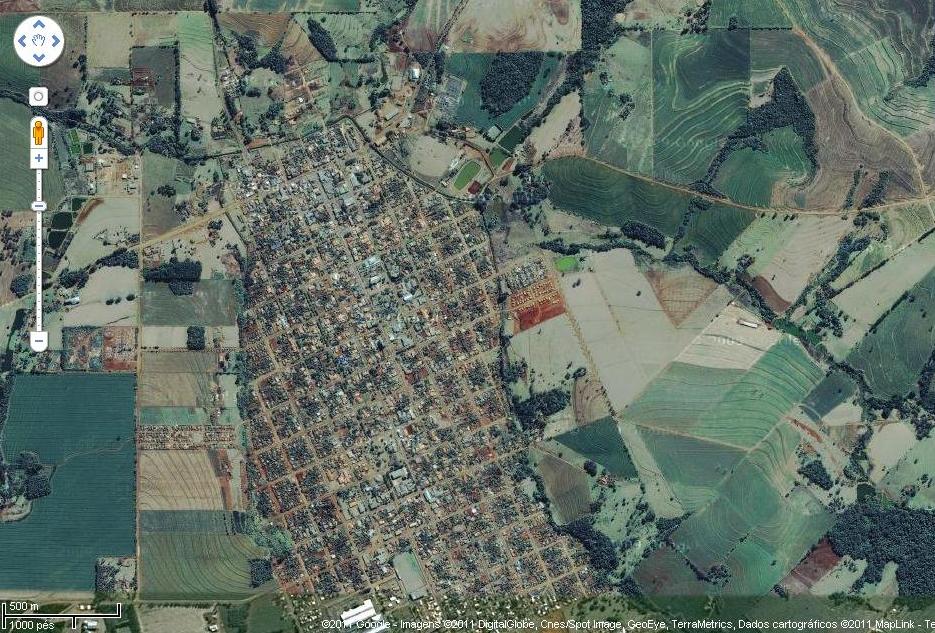 Área de Estudo
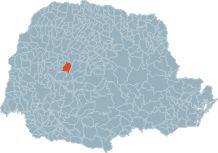 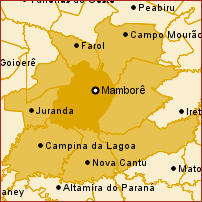 Visão aérea da cidade de Mamborê – PR. Fonte: Google Earth, 2011.
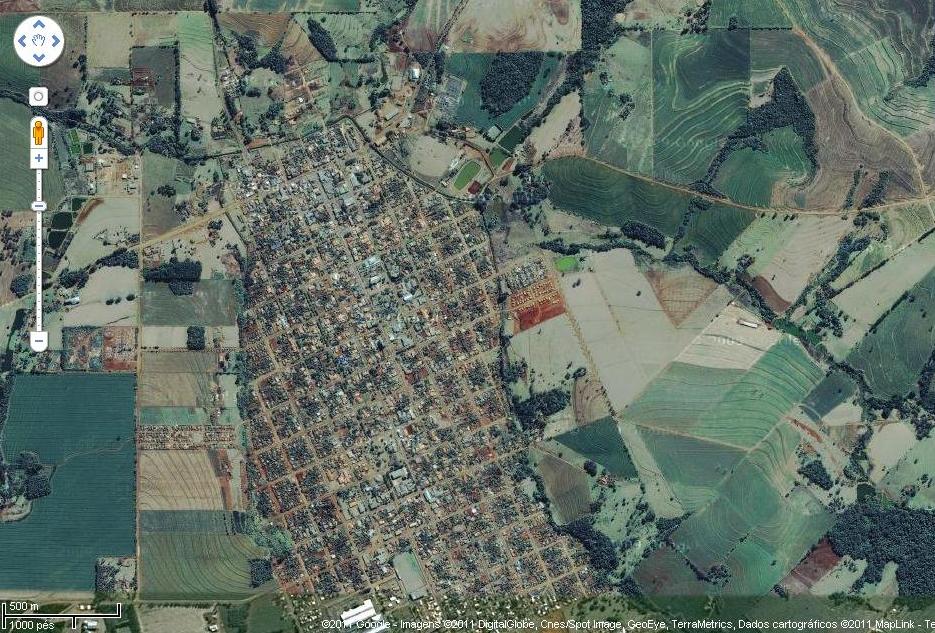 Visão aérea da cidade de Mamborê – PR. Fonte: Google Earth, 2011.
Área abrangida pelo Parque Municipal.  Fonte:  Prefeitura Municipal de Mamborê, 2010.
“A cidade é uma realização humana, portanto ela vai se constituindo no decorrer da história e se materializa de acordo com os interesses da sociedade a que está inserida.  É neste contexto que percebemos nos dias atuais o intenso conflito existente entre os interesses da sociedade e os interesses do capital que muitas vezes acabam se confundindo e se materializam nas políticas de planejamento e de gestão urbana.” (Carlos,2005)
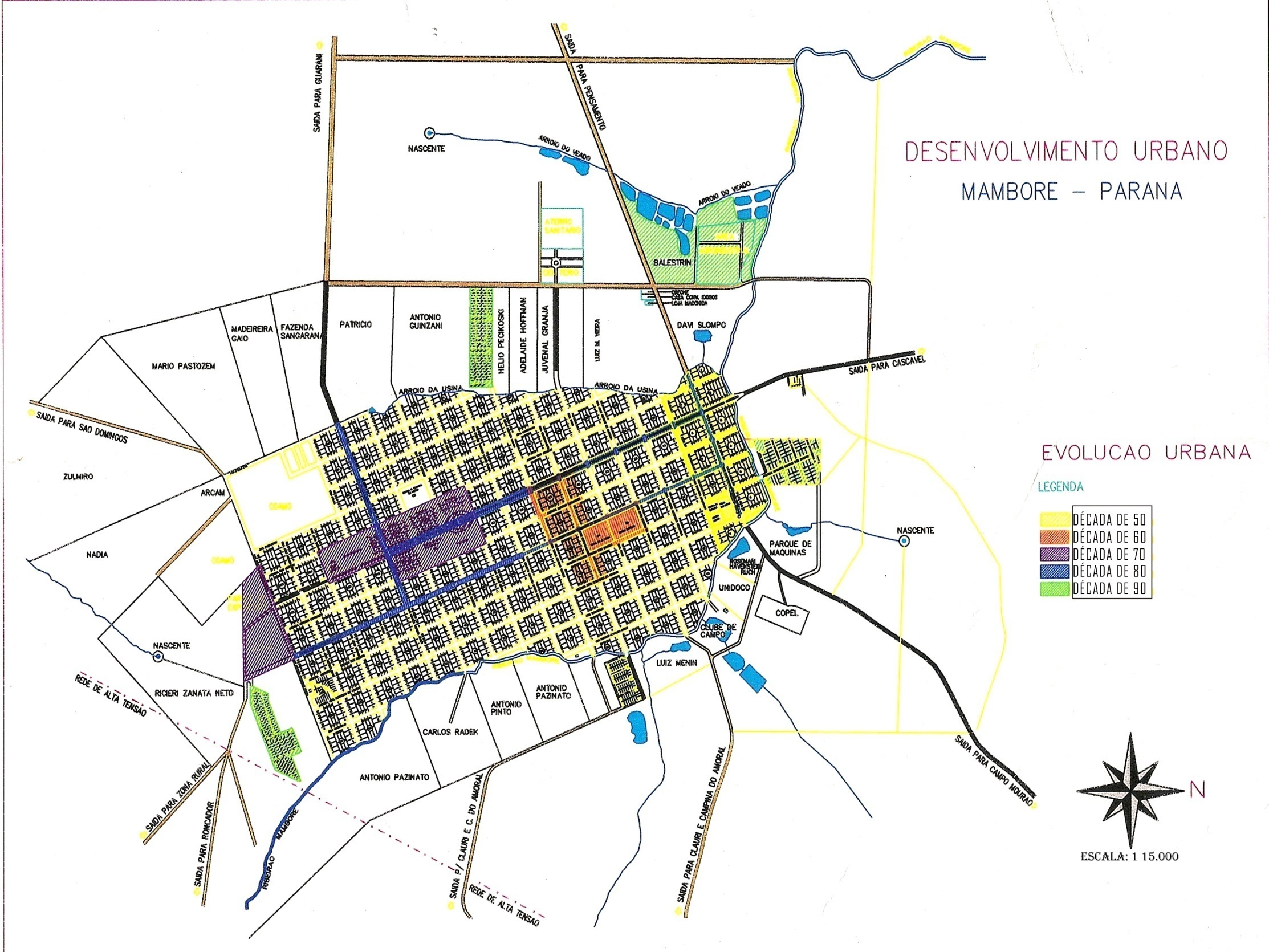 1918 – Acampamento Natividad;
Fim da década de 1920 –Ás migrações ocorridas de outras regiões do país e início das atividades comerciais;
Da década de 1930 até 1940- Economia foi impulsionada pelo desenvolvimentos do ciclo da madeira;
Segundo Olipa (1998, p.36), “a região era rica em pinheiros nativos e num determinado período chegou a contar com 30 serrarias em funcionamento”.
A partir da década de 1950 ocorreu a regularização da “propriedade da terra”  em Mamborê.
No ano de 1960 ocorreu a emancipação de Mamborê, com 80 % da população na área rural;
Em 2011: 
       População: 13.968
       População urbana: 64,35 %
Justificativas do Poder Público
A região onde está sendo implantado o parque estava em processo de degradação ambiental e, com a conclusão dessa obra haverá recuperação da área além de proporcionar uma visão paisagística adequada aos moradores de Mamborê.
Carência de lazer a população local e, o Parque do Lago pode contribuir com a qualidade de vida do município.
A atividade turística está em processo de ascensão, em especial o turismo agro-ecológico (pesca, pousadas rurais). Além disso, existe também o turismo gastronômico (prato típico do município e exposição agroindustrial). 
O município de Mamborê apresenta baixos índices de criminalidade e, está sendo cada vez mais procurado por moradores de grandes centros com a finalidade de  passar períodos de férias.
Área do Parque do lago em 11 de fevereiro de 2006. Fonte:  Assessoria de Imprensa da Prefeitura.
Pátio de Máquinas em 12 de janeiro de 2010. Autor: LIMA, J. H. M. de Lima, 2011.
Drenagem do terreno. Em 11 de março de 2010. Fonte:  Assessoria de Imprensa da Prefeitura.
Visão Parcial do Parque do Lago em 20 de junho de 2010. Autor: LIMA, J. H. M. de Lima, 2011.
Iluminação noturna  em 20 de outubro de 2010. Fonte:  Assessoria de Imprensa da Prefeitura.
Cascata em 20 de junho de 2011.  Autor: LIMA, J. H. M. de Lima, 2011.
Soltura de peixes no Lago em  10 de junho de 2010. Fonte:  Assessoria de Imprensa da Prefeitura.
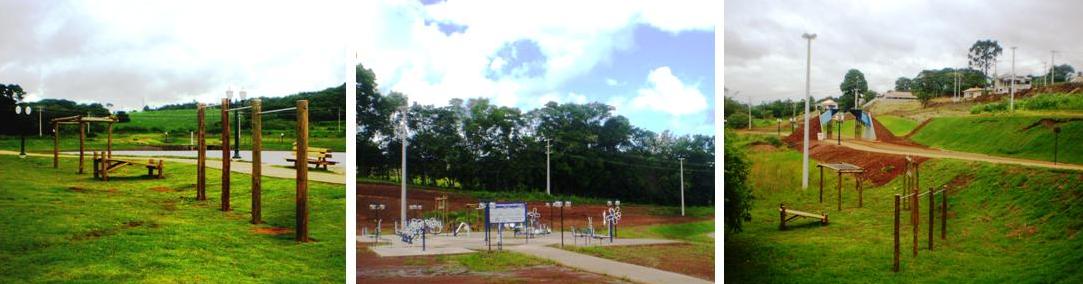 Obrigado!